EBSOMED Kick-Off Seminar
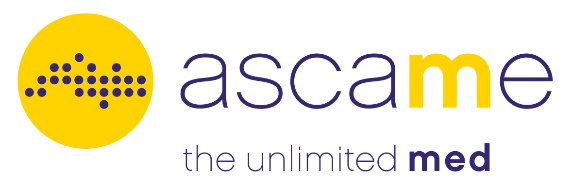 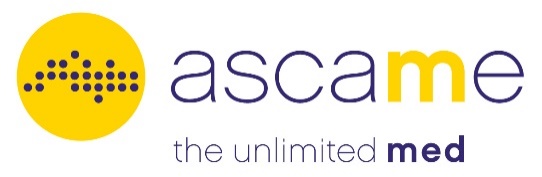 ASCAME’s activities
Upcoming events
2-3 October 2018, Amman

November 2019, Barcelona
Roadshows


1 roadshow every two years 
Target group: BSOs executives, SMEs
Workshops & round tables (mainly on digitalization, women entrepreneurs)
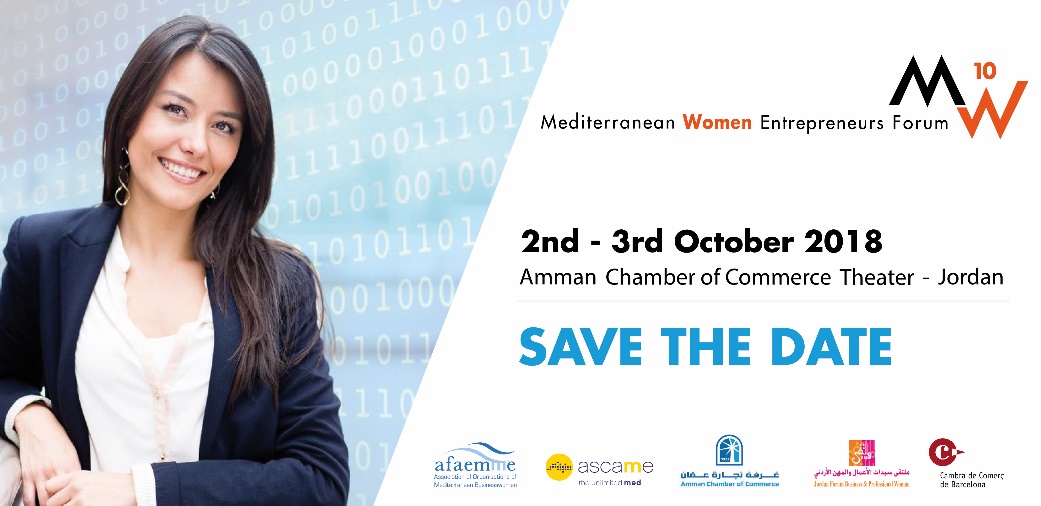 Affiliated partners
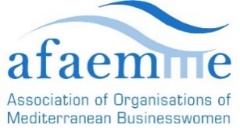 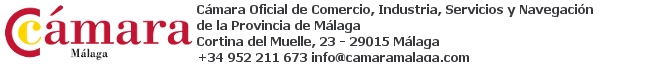 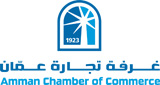 Oct. 18	       Nov. 28                     Feb. 19                    June 19                     June 19
EBSOMED Kick-off Seminar
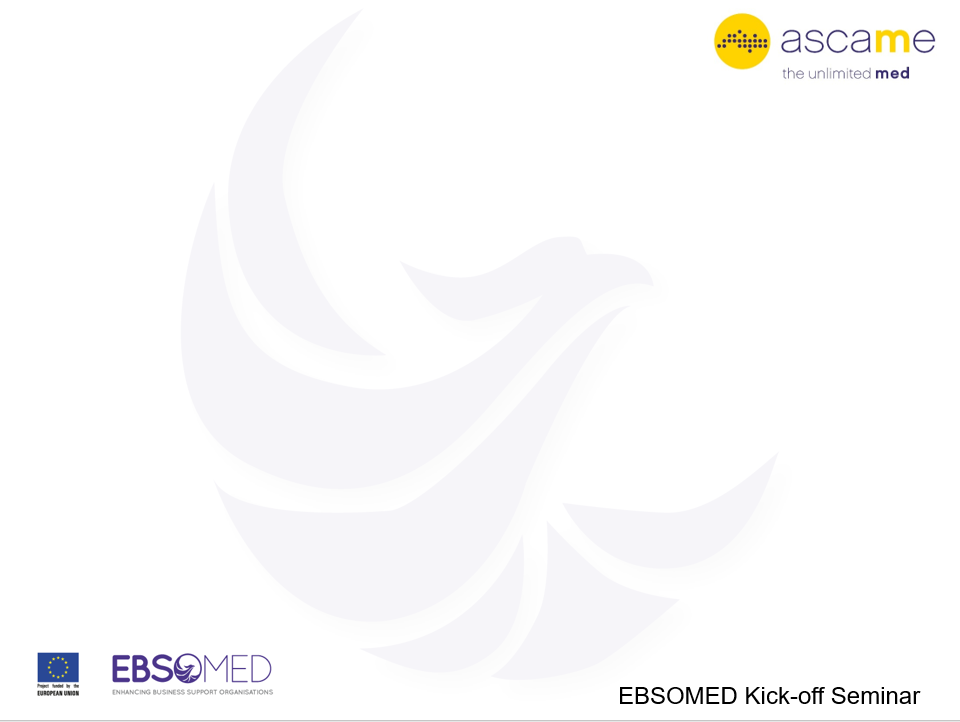 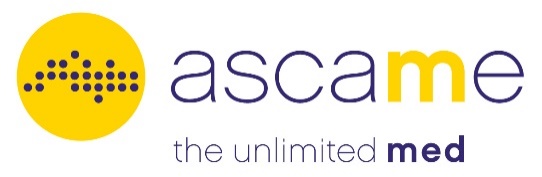 ASCAME’s activities
Upcoming events
Academies

1 academy per year
Target groups: BSOs executives
Curricula:
BSO’s strategic planning
Income generation and services
Governance for PPP models
Use EU projects as Strategic Instruments for Regional Development
20, 21 November 2018
November 2019
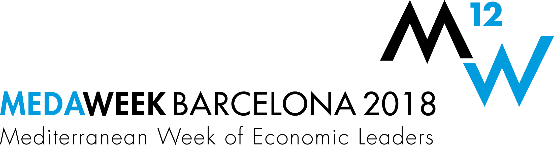 Affiliated partners
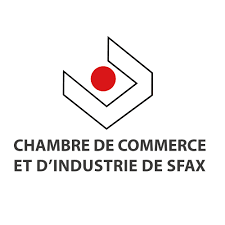 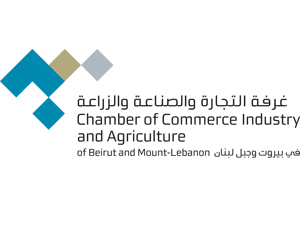 Oct. 18	       Nov. 28                     Feb. 19                    June 19                     June 19
EBSOMED Kick-off Seminar
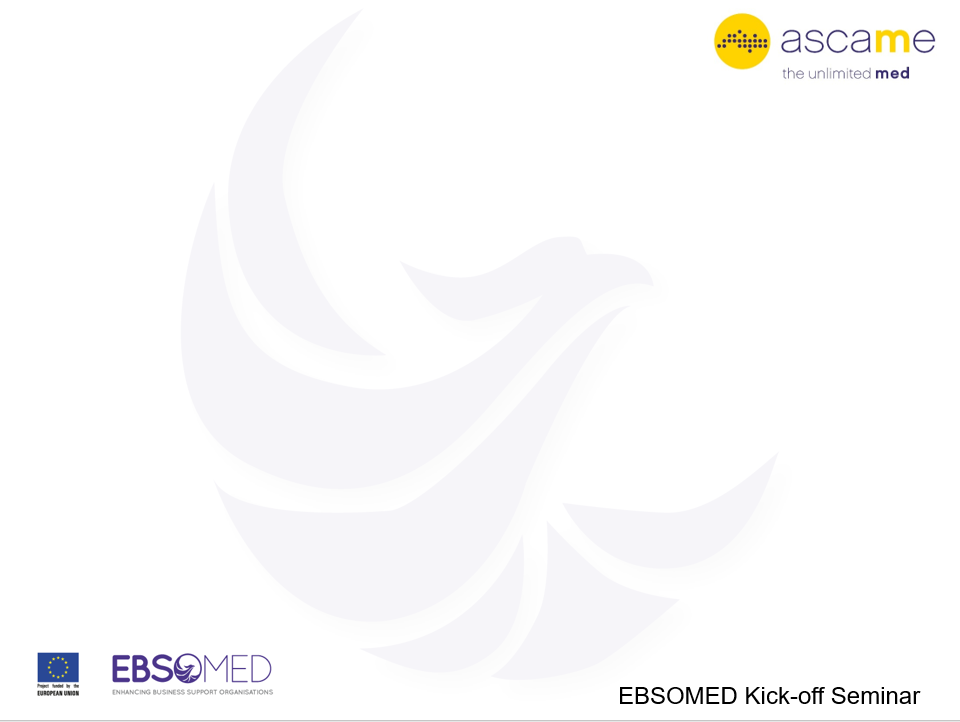 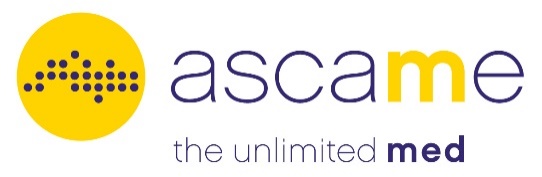 ASCAME’s activities
Cross-Sectorial Strategies


2 action plans:
Transport & Logistics 
From Feb.2019 to Dec. 2019
Tourism
Target groups: BSOs and SMEs executives
The actions plan will be shared during the sector Alliance Committee
Affiliated partners

All affiliates
Oct. 18	       Nov. 28                     Feb. 19                    June 19                     June 19
EBSOMED Kick-off Seminar
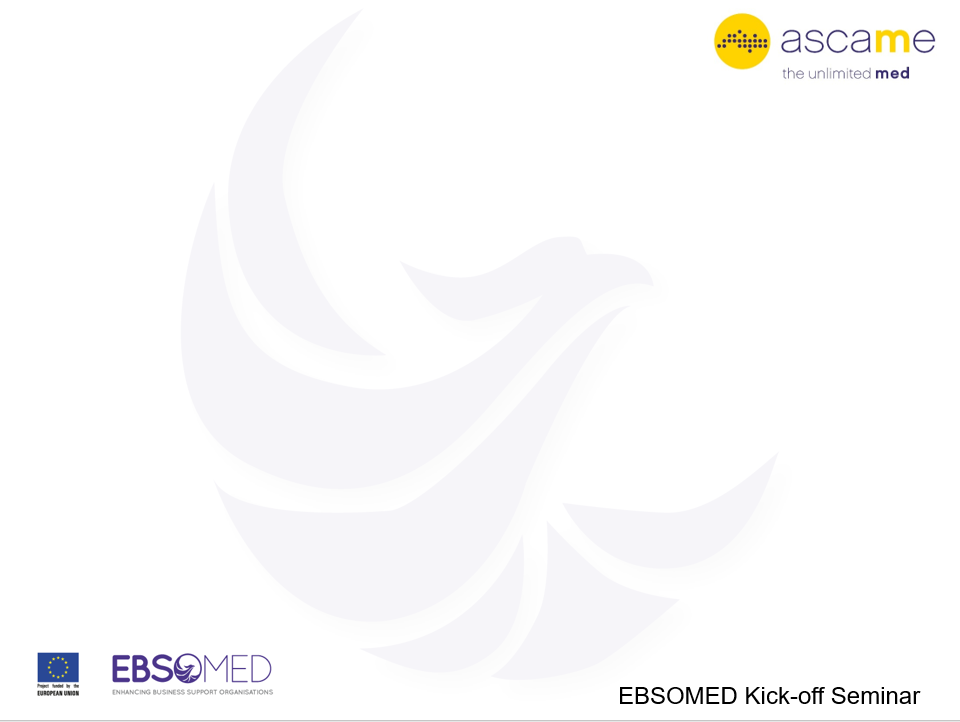 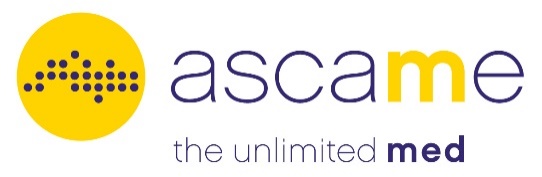 ASCAME’s activities
Upcoming events
Business Matchmaking  Forum


Objectives:
Debate about key topics on Transport & Logistics
B2B meetings
Good practices sharing
Target groups: 50 BSOs executives
Barcelona, June 2019
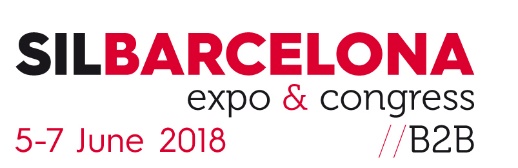 Affiliated partners
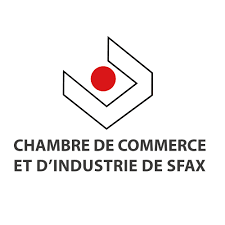 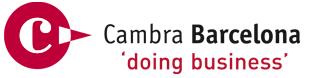 Oct. 18	       Nov. 28                     Feb. 19                    June 19                     June 19
EBSOMED Kick-off Seminar
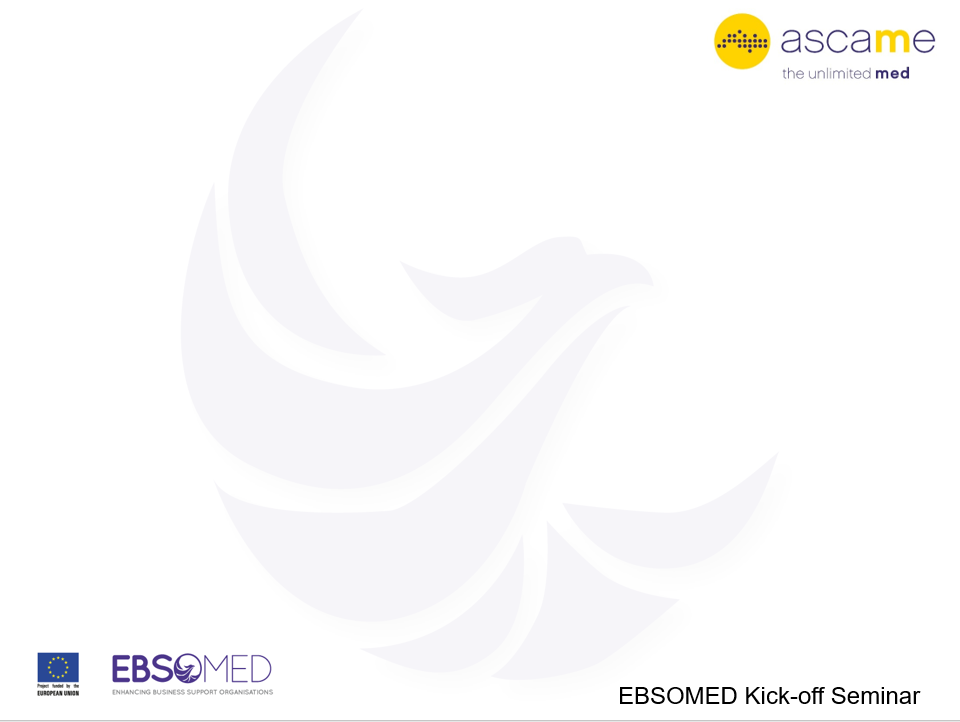 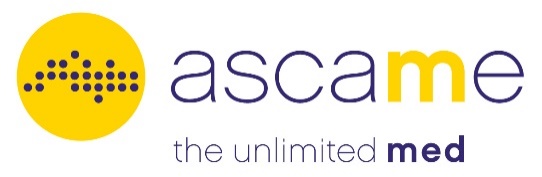 ASCAME’s activities
Upcoming event
Sector Alliance Committee


Objectives:
Promote cooperation on regional opportunities
Challenge business people & governments to address their present policies
Present case studies, sectorial strategic papers, best practices and key challenges for discussion
TBC June 2019, Barcelona
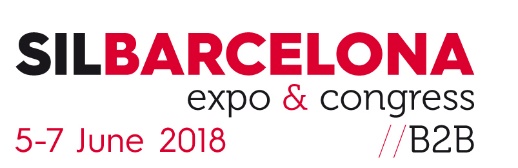 Affiliated partners
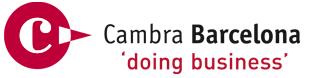 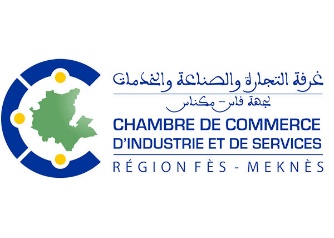 Oct. 18	       Nov. 28                     Feb. 19                    June 19                     June 19
EBSOMED Kick-off Seminar
Thank youalebihan@ascame.orgprejects@ascame.org
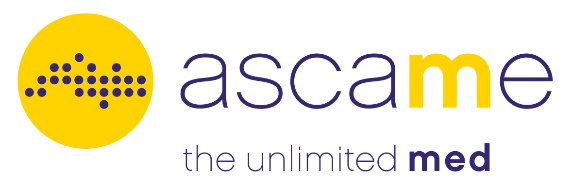